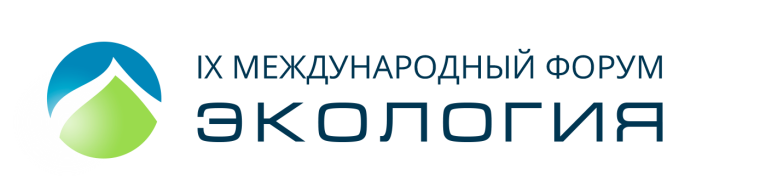 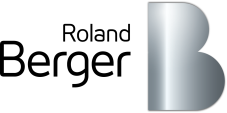 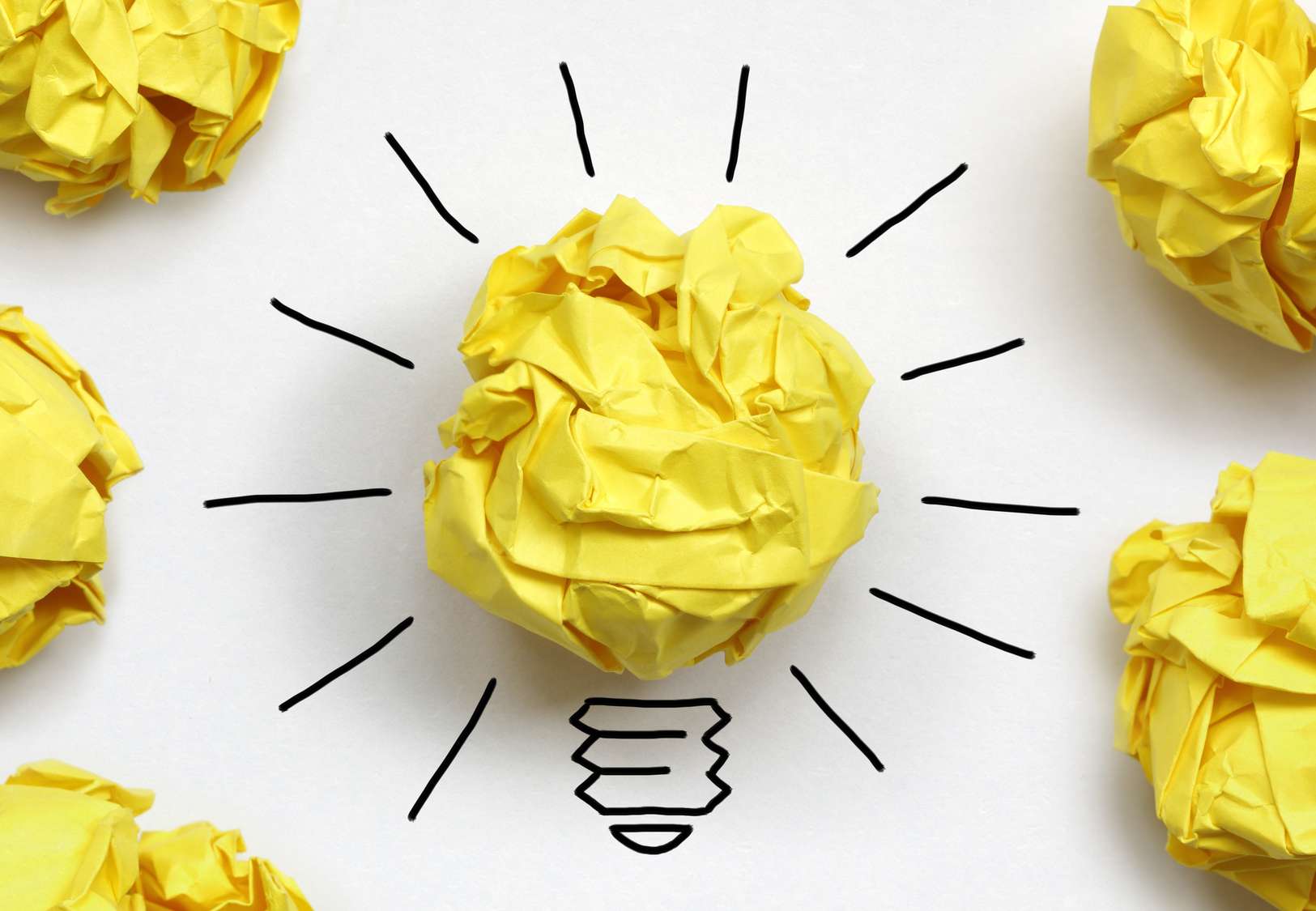 Устойчивое обращение с твердыми отходами: что мешает и как быть
Доклад в рамках рабочей сессии  "Объекты размещения отходов – создание новой инфраструктуры и решения проблемы несанкционированных свалок"
Москва, 22 марта 2018 г.
Неразвитость устойчивого обращения с отходами наносит урон России – как имиджу страны-природного заповедника, …
Отходы в РФ – Влияние на общий имидж
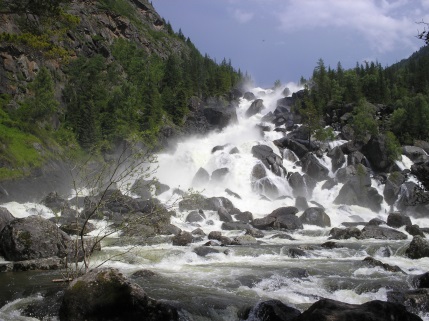 Накопленные ТО
100 млрд. т
+ 5 млрд. т / год
1 тыс.
крупных полигонов ТО
15 тыс.
≠
санкционированных свалок
30-100 тыс.
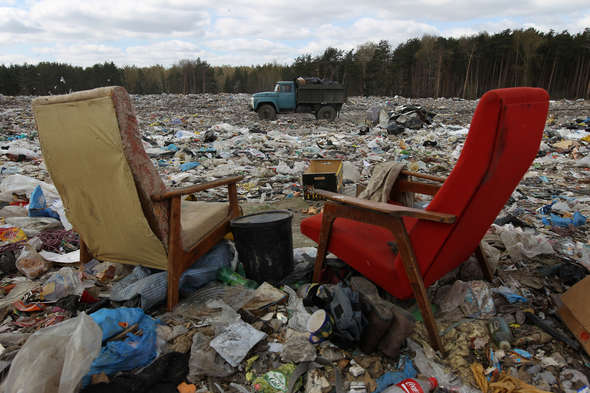 несанкционированных свалок/ мест размещения мусора
Накопленные ТБО
30 млрд. т
+ 0,1 млрд. т / год
Источник: Новые Известия, Greenpeace, Минприроды России, Счетная палата РФ, Росприроднадзор, Roland Berger
… так и ее важнейшим социально-экономическим показателям
Отходы в РФ – Влияние на уровень здоровья и экономику
+ 15-30%
– 6-15%
Ущерб от плохой экологии в РФ от      годового ВВП
Увеличение вероятности нарушений нервной и костно-мышечной систем
Диоксины – онкологические заболевания
Растворители – врожденные аномалии нервной системы
Пестициды – образование расщелины неба новорожденных и врожденные дефекты мышечной системы
Пластмассы – хромосомные нарушения
Свинец (Pb), кадмий (Cd) – угнетают синтез белков, подавляют активность ферментов
Эпоксидные смолы и формальдегиды, ртуть (Hg), хлор (Cl), никель (Ni), литий (Li) и др.
Необратимое выведение загрязненных территорий из хозяйственного оборота
Рост уровня смертности и кол-ва случаев врожденной и приобретенной инвалидности
Источник: Новые Известия, Greenpeace, Минприроды России, Счетная палата РФ, Росприроднадзор, Roland Berger
Проблема твердых отходов в РФ решаема, но нужна работа по 5 ключевым направлениям
Целевой подход к устойчивому обращению с твердыми отходами, существующие препятствия в РФ
Недостаточный объем финансирования – сегодня 2,5-3 млрд. руб./год, но де-факто необходимо >50 млрд. руб./год
1
Минимизация объемов отходов в производстве и потреблении ("waste evasion")
Минимизация количества нелегальных свалок/ полигонов
2
Криминогенность отрасли, особенно в сегментах сбора и захоронения ТО
Г
А
3
Недостаточный объем ЖКУ-платежей населения на цели обращения с ТО
Отсутствие устоявшейся культуры устойчивого обращения с ТО и осведомленности о данной проблематике, в т.ч. среди домохозяйств
4
В
Б
Технико-технологическая модернизация полигонов
Переработка и валоризация
Отсутствие в РФ комплексной системы технико-технологических решений с высокой технико-экономической эффективностью
5
Источник: Roland Berger
1
В мире объем отрасли превышает 1,1 трлн. долл., с темпами прироста >7% даже в странах ОЭСР; РФ имеет х10-кратный потенциал до 2030 г.
Объем и прогнозная динамика рынка обращения с ТО2)
Мировой рынок, 2015 г.
Рынок РФ, 2015 г.
% захоронения ТКО в ОЭСР
CAGR 2015-2030
% захоронения ТКО в РФ
CAGR 2015-2030
30-60%
+7/10%
90-95%3)
+15/20%
15
1 130
0,47
0,47
7,20
100%
100%
180(16%)
ТКО (B2C)
0,07
0,03
0,01
Азия
0,001
4,00(56%)
ТКО
0,20
Пром., 
строит., 
прочие (B2B)
950(84%)
Европа
Пром-ть, 
стр-во, 
прочие
3,20(44%)
0,16
С. и Ю. Америка
Б. Восток
5%
Млрд. т
Млрд. т
Млрд. долл.
Млрд. т
Млрд. долл.
Млрд. долл.
Энергетика
Деревообработка
Шины
Металлургия
Прочие
1) Вне вертикально интегрированных (коммерческих) организаций с отраслевым фокусом
2) Исключая добычу полезных ископаемых (в РФ = 4,6 млрд. т / год)
3) В СССР = 70-80% (перерабатывались 60% бумаги, 50% текстиля, 30% шин)
Источник: EuroStat, Новые Известия, Greenpeace, Минприроды России, Счетная палата РФ, Росприроднадзор, Roland Berger
1
Существуют 4 бизнес-модели, которые успешно уживаются; ключевые игроки с выручкой > 0,3 млрд. евро покрывают всю цепочку стоимости
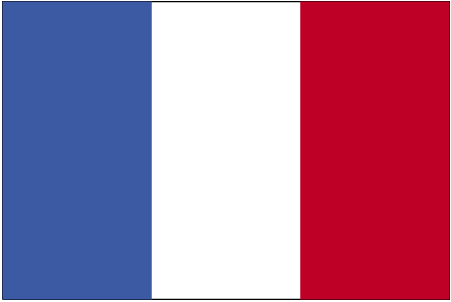 Конкурентное окружение на рынке обращения с отходами за рубежом – Франция
Клиентский фокус4)
Потоки отходов
Переделы
Выручка, 20151) [млрд. евро]
ТКО
НОПО2)
ОПО3)
Сбор
Сорти-ровка
Захоро-нение
Сжигание
Пере-работка
Домохозяйства /Муниципалитеты
Промышленные клиенты
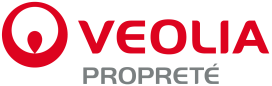 3.34
Национальные интеграторы
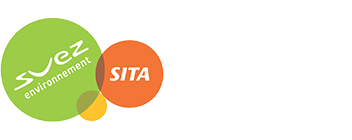 2.55
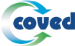 0.34
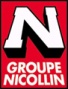 0.30
Региональные с фокусом на сбор
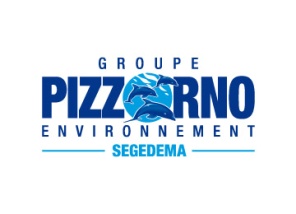 0.20
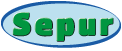 0.17
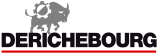 1.30
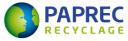 0.88
Со специализацией
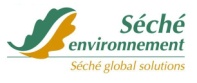 0.44
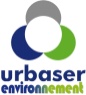 0.21
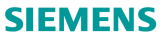 ЭМС
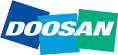 Полное покрытие
1) Выручка в 2015 г. во Франции   2) Неопасные промышленные отходы
3) Опасные промышленные отходы   4) Оценка RB с т.з. выручки в сегменте и с т.з. стратегического фокуса компании
Ограниченный фокус
Нет присутствия
Источник: Roland Berger
1
Существуют различные схемы финансирования капитальных и опера-ционных затрат; важны инфраструктура, тарифы и инфо-кампании
Финансирование обращения с ТКО в ЕС – Схемы, факторы успеха внедрения
Для "устойчивости" финансирования важны:
Ответственность виновника загрязнения1), т.е. налоги / платежи со стороны домохозяйств / компаний, зачастую дифференцированные по размерам населенного пункта, типам загрязнений и т.д.
Наличие современной инфраструктуры сбора для обеспечения точных измерений объемов и веса отходов (как основы для расчета налогов/ платежей)
Адекватные уровни ставок налогов/ платежей и эффективные базисы расчета
Информационные кампании для повышения осведомленности участников о новых схемах обращения с ТКО
Ответственность производителя1), т.е. (со-)финансирование работ по обращению с ТКО применительно к подлежащим повторному использованию / переработке продуктам (напр., шины) и минимизация объемов отходов (напр., перепроектирование упаковочных материалов)
Возврат капзатрат, операционные затраты
Продажа побочных продуктов, т.е. подлежащих повторному использованию продуктов, вторичного сырья, электрической и тепловой энергии, метана
Государственные субсидии / возмездные гранты
Институты развития (напр., ЕИБ) посредством предоставления займов по более низким ставкам и, как следствие, обеспечения займов из других источников
Финансирование капзатрат
Коммерческие банки
Прочие источники / инструменты финансирования, вкл. еврооблигации, собственный капитал инвестора, облигации SPV (СПК), смешанные синдицированные кредиты2)
1) Вкл. входные платежи для МСЗ   2) Т.е. сочетание коммерческих банков и институциональных инвесторов
Источник: Roland Berger
1
Ответственность виновника загрязнения
Пример Франции – более экологически вредные виды отходов подлежат специальному налогообложению
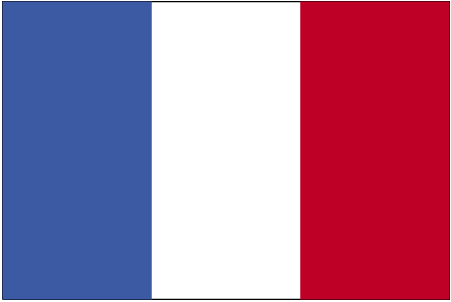 Налогообложение загрязняющей деятельности (TGAP1)) – Франция
TGAP1)
Ставки TGAP [евро за тонну отходов]2)3)
История и цели
Введено в 1999 г.
Оплачивается напрямую МСЗ и полигонами для захоронения отходов, впоследствии выставляется клиентам-загрязнителям
Нацелено на стимулирование менее экологически вредных решений в обращении с отходами (т.е. переработка, эффективные МСЗ в выработкой энергии и т.д.) посредством повышения их экономической привлекательности
Полученные от TGAP средства направляются на реализацию государственных программ в ОТКО
Эффект
Захоронение становится наиболее затратным видом ОТКО
Сжигание становится более затратным видом ОТКО, чем переработка, однако МСЗ с низкими объемами выбросов имеют привилегии
Итоговое снижение затрат на ОТКО благодаря перераспределению средств от TGAP в пользу муниципалитетов для покрытия расходов на раздельный сбор
Захоронение
МСЗ
1) TGAP: taxe générale sur les activités polluantes 2) МСЗ с высокими объемами выбросов загрязняющих веществ   3) Более низкие ставки TGAP для площадок с экологической сертификацией ISO 14001, сбором биогаза 
(полигоны для захоронения), высокой эффективностью или низкими объемами выбросов NOx (МСЗ)
Источник: Commissariat général au développement durable 2009, INSEE 2008, ADEME 2010, Roland Berger
1
Ответственность производителя
Пример Франции – отв-ть пр-ля реализуется механизмом EPR, возла-гающим затраты на ОО по отдельным продуктам на сами отрасли
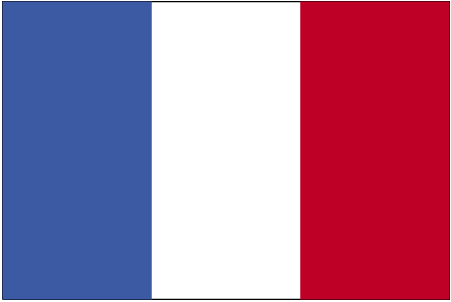 Расширенная ответственность производителя (EPR) – Франция
Финансирование
Взносы
Потоки продукции / отходов
Определение, основные цели
Принципиальная схема
Примеры
Определение
Производители или импортеры готовой продукции
1979

1991

1993

2004

2006

2006

2011

2012
Полигоны захоронения отходов, МСЗ
Произво-дители сырья
Дистрибьюторы
Принцип "Ответственность производителя": затраты на ОО возлагаются на производителей, импортеров и дистрибьюторов продукции, по итогам использования которой образуются отходы
Обязанность компаний организовать отдельную либо коллективную систему сбора и обработки отходов
Вторичное сырье
"Схема соответствия производителя"1)
Домохозяйства, промышленность
Продажа сырья, если PCS организует
Финансирование законтрактованных услуг либо услуг по управлению / коммуникации со стороны местных властей
Повторное использование и/или переработка
Основные цели
Платеж за вывоз (для домохозяйств)
Полное либо частичное освобождение местных властей от затрат на ОО и перенос ответственности за финансирование с налогоплательщиков на потребителей
Замыкание затрат на ОО в рамках отраслей-производителей посредством их включения в цену нового изделия, стимулируя эко-подход в проектировании
Местные власти, дистрибьюторы
Продажа сырья, если PCS финансирует
Сбор, транспортировка
Повторное использование
Год
1) Ecoorganisms являются структурами, ответственными за реализацию Схем соответствия производителей (Producer Compliance Schemes)
Источник: Ministère de l'Environnement et du Développement Durable et de l'Energie, Official Journal of the French Republic, Roland Berger
3
4
Налоги/платежи за ТКО в ЕС содержат постоянную и переменную части, различаются между регионами и "компактно" тестируются
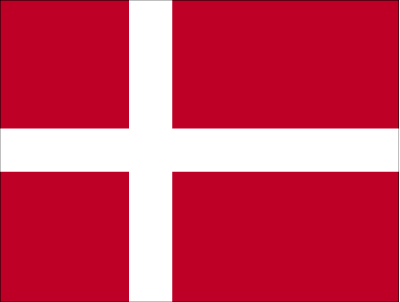 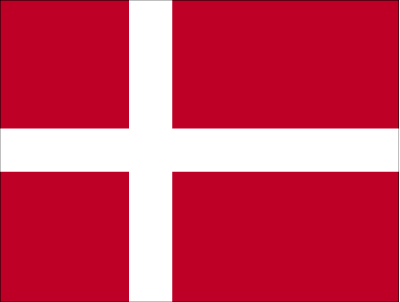 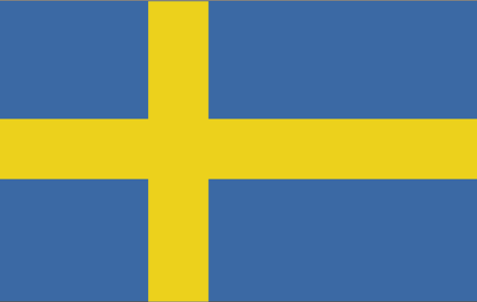 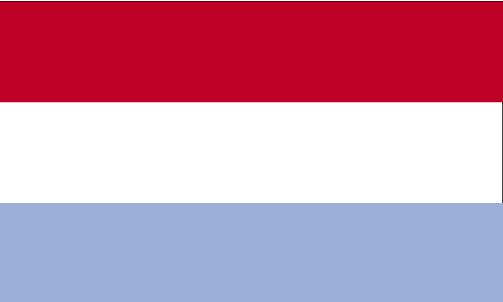 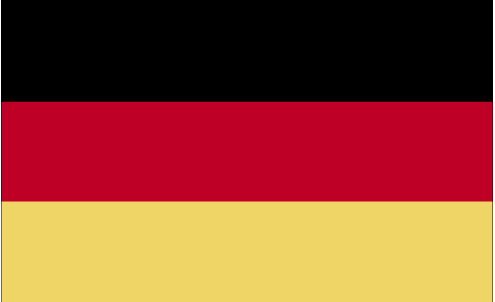 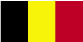 Схемы ответственности виновника загрязнения в ЕС для домохозяйств – Примеры
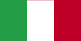 Италия (Comuni dei Navigli, Bergamo) – Налог на отходы домохозяйств (дифференциация по ширине и типу дома, кол-ву людей в домохозяйстве) + "Плата за мусорный пакет" посредством персонализированных пакетов и бирок со штрих-кодом
Бельгия (Flemish Brabant) – Налог на отходы домохозяйств + "Плата за мусорный пакет"
Дания (Bogense) – Налог на отходы домохозяйств (сбор 15 раз по ≤ 5 кг каждый) + Плата за вес (> 5 кг за один сбор) + отдельный сбор бумаги, картона и стекла
Германия (Thüringen) – Плата за вес и объем в многоквартирных домах посредством внутренних и наружных контейнеров, запирающихся на цифровой замок с чип-картами
Люксембург (Koerich, Kopstal) – Налог на отходы домохозяйств + Плата за вес и объем (дифференциация по типу мусора, размеру контейнера и типу услуги1))
Швеция (Bjuv) – Налог на отходы домохозяйств (предоставление контейнера с чип-картой, сбор перерабатываемых и садовых отходов) + Плата за вес (дифференциация по типу отходов)
1) Напр., X евро за сбор, Y евро за обработку
Постоянная часть
Переменная часть
Источник: Eunomia, Roland Berger
5
В РФ есть точечные примеры устойчивого обращения с твердыми от-ходами, но пока нет социально и экономически оптимального решения
Технологические инициативы в сфере устойчивого обращения с ТБО в РФ
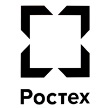 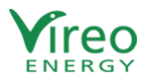 Ленинградская обл.
Московская обл., Казань
Первый в РФ квалифицированный объект ВИЭ, функционирующий на свалочном газе полигонов ТБО, мощностью 2,4 МВт (очередь I из двух) расположен в Гатчинском районе Ленинградской области и был запущен в 2015 г.
Важный аспект при проработке схожих проектов – оценка потенциала эмиссии свалочного газа полигона ТБО и расчет степени его пожароопасности
Общий объем рынка "активной дегазации" полигонов ТБО в РФ оценивается в 200-400 МВт1)
Сооружение 5 МСЗ с бюджетом ~150 млрд. руб.
МСЗ в ЕС редко превышают треть рынка обращения с  ТКО – основная часть оборотов отрасли приходится на переработку
Удельные капитальные затраты на 1 тыс. т ТКО в случае со сжиганием в несколько раз выше показателей в сортировке и переработке
Существует профицит генерирующих мощностей в РФ на уровне ~10% (~20 ГВт)
МСЗ требуют обеспечения низкой влажности отходов и низкого содержания несгораемых веществ (т.е. наличия апстрим-сортировки), в противном случае снижается теплотворная способность
МСЗ вносят низкий вклад в создание новых рабочих мест (1 ЭПЗ на каждые 10 тыс. т ТКО в сравнении с 9-13 ЭПЗ в переработке)
Сравнительно высокая стоимость проектов в отсутствие четких планов по созданию необходимых предшествующих переделов адекватной мощности (сортировка, переработка)
Валоризация без устойчивой утилизации не является приоритетным подходом к обращению с ТБО в ЕС и США
1) Расчет исходя из 5% от объема потерь в сетях в 2016 г. (44,15 ГВт-ч * 5% = 2,21 ГВт-ч) и КИУМ 35-65%
Источник: Gosvopros.ru, Greenpeace, Минприроды России, Vireo Energy, РТ-Инвест, Roland Berger
5
В зарубежной практике технико-технологический аспект включает как капиталоемкие "железные", так и "легкие" цифровые решения
Технологические инициативы в сфере устойчивого обращения с ТБО за рубежом
Примеры
Минимизация количества  нелегальных свалок / полигонов
Минимизация объемов отходов в производстве и потреблении
Технико-технологическая модернизация полигонов
Переработка и валоризация
А
Б
В
Г
Мобильные приложения (TrashOut, Literati) и онлайн-платформы (RIDOnline) на основе социальных сетей и краудсорсинга для сообщения о нелегальных мусорных полигонах и формирования их карты
Использование летающих дронов и специальных мобильных камер для отслеживания нелегальных мусорных полигонов и сброса отходов в неположенных местах
Полу-аэробные технологии захоронения отходов, позволяющие быстро восстанавливать территории после захоронения без значимого негативного воздействия на окружающую среду (напр., в Японии полу-аэробные полигоны в дальнейшем переоборудуются в парки и зоны отдыха)
Современное прессование, позволяющее сократить физический объем отходов в 5-8 раз, что повышает эффективность использования единицы площади полигона в 5-8 раз
Дегазация полигонов с предшествующей сортировкой для получения заданных проектных характеристик входящих потоков с последующей генерацией э/э на свалочном газе
Раздельный сбор с доступом к контейнерам по уникальному bar- / QR-коду
Механическая биологическая очистка как способ сортировки бытовых и производственных отходов и последующей их переработки за счет анаэробного расщепления, компостирования и биосушки, для получения сырья средне-низкого качества (один из первых заводов по МБО в В.Европе производительностью 140 тыс. т открылся в Болгарии в 2011 г.)
Внедрение комплекса организационных и технологических инструментов подхода "Design thinking" / "Design to cost" для:
минимизации общего объема отходов производства
минимизации объема неперерабатываемых (т.е. без рециклинга) отходов производства (напр., пивоваренная компания Sierra Nevada Brewing отправляет на захоронение и сжигание менее 0,5% объема производственных отходов)
минимизации габаритов и упрощение характеристик упаковки и иных атрибутов товара, напрямую не влияющих на его потребительскую ценность
Источник: Roland Berger
Спасибо!
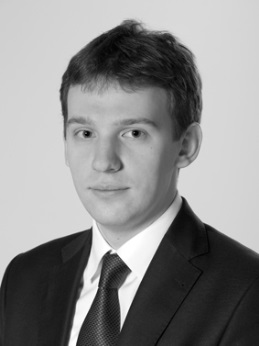 Денис Борисов
Старший руководитель проектов
Центры компетенций
"Топливно-энергетический комплекс", "Инфраструктура"
Тел.	+7 495 225 76 45
Моб.	+7 967 268 10 92
Denis.Borisov@rolandberger.com
101000, Москва, Чистопрудный б-р, д.17 стр.1